Bonjour!
mercredi, le vingt-six février
Travail de cloche
Write a sentence about what M. Gerson is wearing today.
Bonjour!
mercredi, le vingt-six février

un moment de culture francophone
avertissement
révision
Pourquoi tombons-nous?
Nous tombons pour apprendre comment se lever.
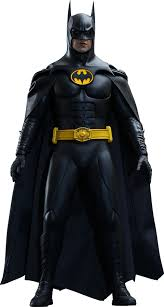 Sommes-nous prêts?

Nous sommes prêts !
Le Musée d’Orsay in Paris is dedicated to impressionist art.
Avertissement!
examen: Unité 6 et toutes les autres choses
vendredi, le vingt-huit février
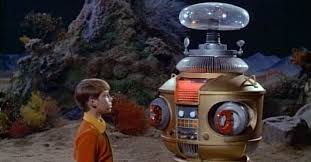 She gave us an inexpensive gift.

Yesterday, I spoke to Claire.

I visited Paris where I visited Jeanne Moreau, and she returned my book to me.

I took a pen from Justin, then I put a pencil on the blue table.

I translated the book.
Today I am wearing a gray shirt, blue pants, and black socks.

During (Pendant) my youth, I ate pineapple every Saturday.

I promised this yellow dress to Sandrine, who is old.

They sold this white hat to Mme Souzatska, who is a widow.

You and your mother loved a dog who sang Katy Perry’s songs.
Devoirs
Billet de sortie
Write a sentence which tells the color of two non-clothing items in the classroom.
[Speaker Notes: é]